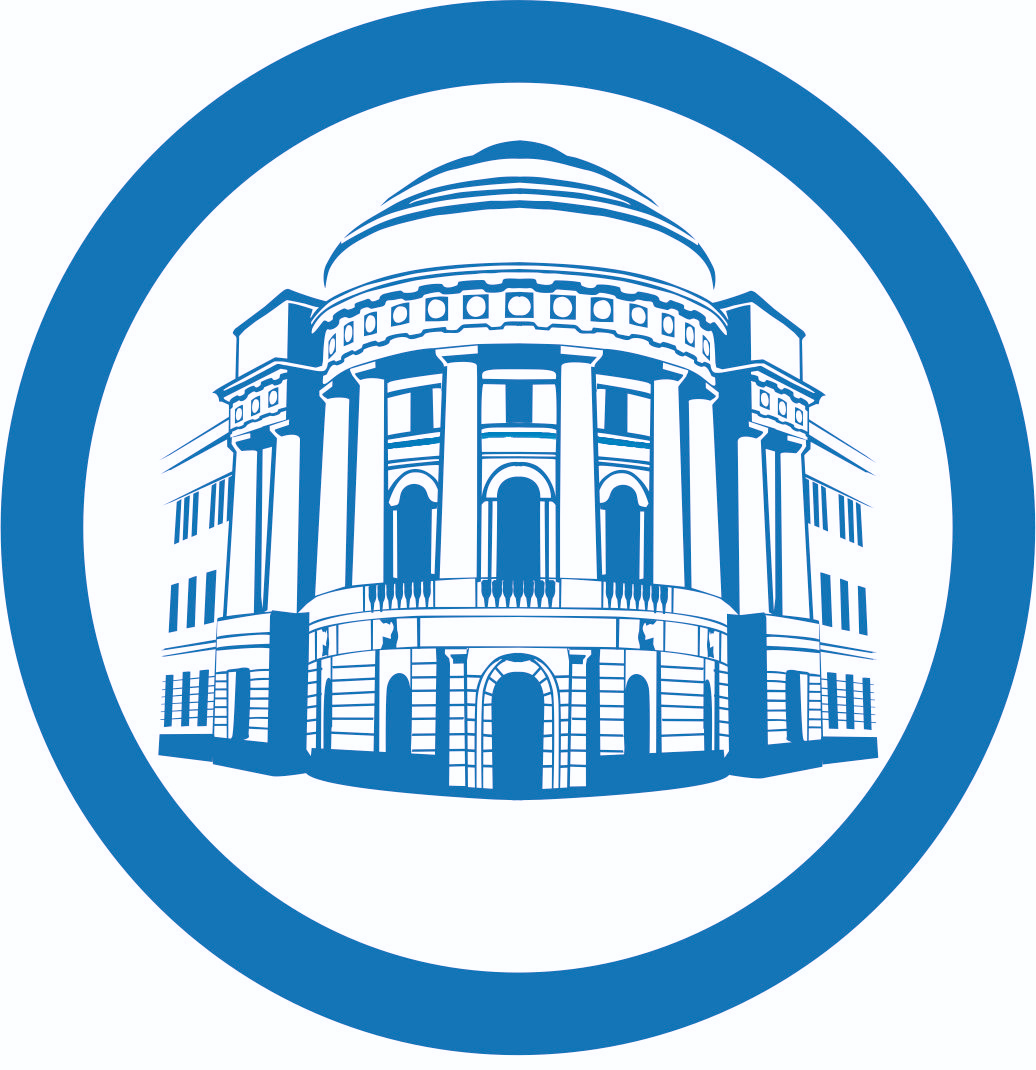 Цифровые навыки и вычислительное мышление — требования цифрового мира
Босова Людмила Леонидовна,зав. кафедрой теории и методики обучения математике и информатике МПГУ,заслуженный учитель РФ, д.п.н., лауреат премии Правительства РФ в области образования,автор УМК по информатике для основной и старшей школыakulll@mail.ru
Аналоговый
 мир
Цифровой 

мир
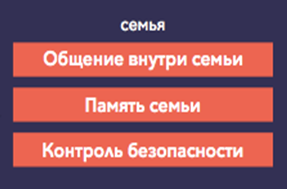 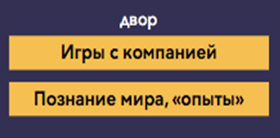 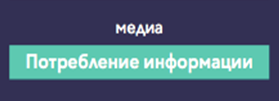 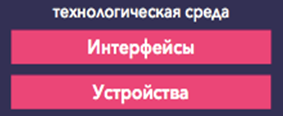 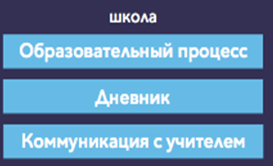 Повсеместно используемые цифровые устройства и цифровые технологии предполагают наличие у граждан  цифровых навыков.
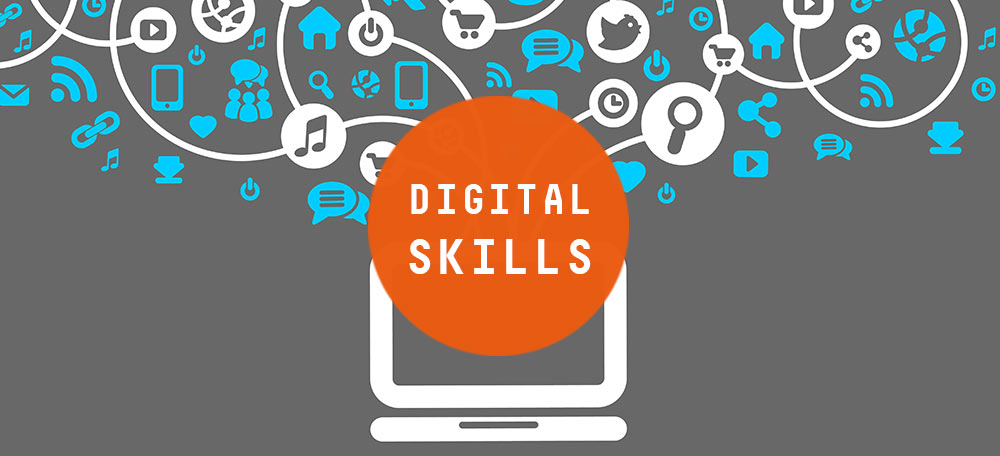 Цифровые навыки — компетенции населения в области применения персональных компьютеров, интернета и других видов ИКТ, а также намерения людей в приобретении соответствующих знаний и опыта.
ИСИЭЗ НИУ ВШЭ (issek.hse.ru)
В зависимости от целей использования ИКТ выделяются две категории цифровых навыков:
профессиональные: навыки специалистов, требующиеся для развития, функционирования и обслуживания информационно-коммуникационных систем;
пользовательские: навыки, необходимые для эффективного применения возможностей ИКТ для работы, учебы, в личных целях.
базовые - связаны с функциональной грамотностью; умение работать с различными техническими устройствами, файлами, Интернетом, онлайн-сервисами, приложениями; 
•производные - связаны с эффективным и осмысленным использованием цифровых технологий; творческие навыки для работы в онлайн-приложениях и цифровых сервисах.
Реальная угроза нового цифрового неравенства
Вычислительное мышление
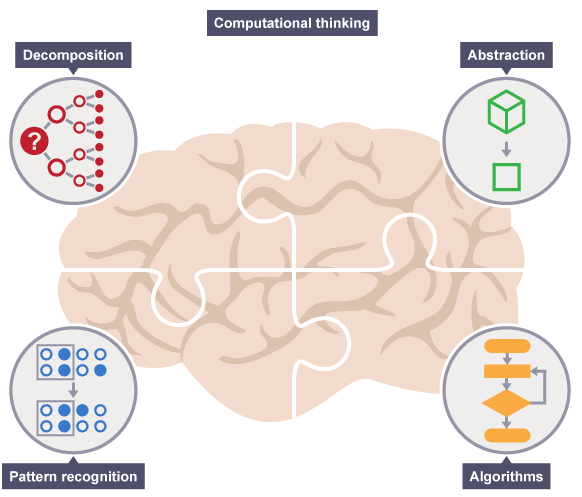 Сущность вычислительного (компьютерного) мышления:
разбивать сложные задачи на мелкие подзадачи (декомпозиция);
сравнивать с задачами, решёнными ранее (распознавание образцов);
отбрасывать несущественные детали (абстрагирование);
определять и прорабатывать шаги для достижения результата (алгоритмизация);
совершенствовать вышеперечисленные этапы (отладка).
http://www.bbc.co.uk/education/guides/zp92mp3/revision
Computational Thinking
Человек,  обладающий  вычислительным  мышлением,  понимает,  что  решение  сложных  проблем  может  быть найдено на основе алгоритмов и автоматизации. Человек, думающий «вычислительно»,  понимает,  что  численное  моделирование может  помочь в решении  сложных  проблем  в различных  сферах  деятельности.
 Е.К. Хеннер 
Вычислительное мышление обеспечивает основу для непрерывного изучения, использования и разработки все более совершенных вычислительных концепций и технологий, становясь в условиях всеобщей информатизации («цифровизации») важнейшим показателем квалификации специалиста.
Вычислительное мышление
Цифровые навыки
Структура цифровых навыков
Европейская модель цифровых компетенций для граждан
Формирование цифровых навыков
Требование ФГОС: формирование и развитие компетенций обучающихся в области использования информационно-коммуникационных технологий (далее – ИКТ) на уровне общего пользования, включая владение ИКТ, поиском, анализом и передачей информации, презентацией выполненных работ, основами информационной безопасности, умением безопасного использования средств ИКТ и информационно-телекоммуникационной сети «Интернет».
Процесс изучения всех предметов
Отдельный предмет
Трансформация школьного образования
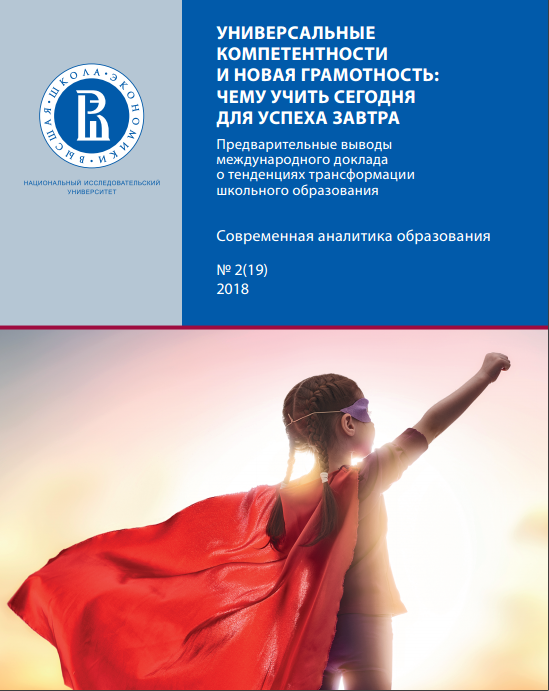 Универсальные компетентности
компетентность мышления
компетентность взаимодействия с другими
компетентность взаимодействия с собой
Базовая инструментальная грамотность
Базовые специальные современные знания и умения
Базовая инструментальная грамотность
основана на использовании современных инструментов коммуникации, опирающихся на знаковые системы, подразумевает трансформацию в современных технологических условиях привычной грамотности «читать + писать + считать»:
читательская (читать, писать) — способность воспринимать и создавать информацию в различных текстовых и визуальных форматах, в том числе в цифровой среде (на естественных языках), 
математическая (включая работу с данными) — способность применять математические инструменты, аргументацию, моделирование в повседневной жизни, в том числе в цифровой среде, 
вычислительная и алгоритмическая — способность воспринимать и создавать информацию на формальных языках, языках программирования.
Интеллектуальные орудия
В поведении человека встречается целый ряд искусственных приспособлений, направленных на овладение собственными психическими процессами …
… роль этих приспособлений в поведении, аналогичная роли орудий в труде
Примеры: язык, различные формы нумерации и счисления,  мнемотехнические приспособления, алгебраическая символика, произведения искусства, письмо, схемы, диаграммы, карты, чертежи, всевозможные условные знаки …
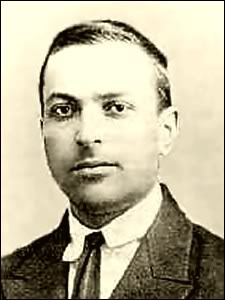 Л.С. Выготский (1896-1934)
Переворот в сознании
… машина станет интеллектуальным орудием, применяемым ребенком с той же непосредственностью, с какой он использует перо и карандаш, но с гораздо большим разнообразием. 
При обучении компьютера, как тому «думать», дети приобщаются к исследованию, как думают они сами.
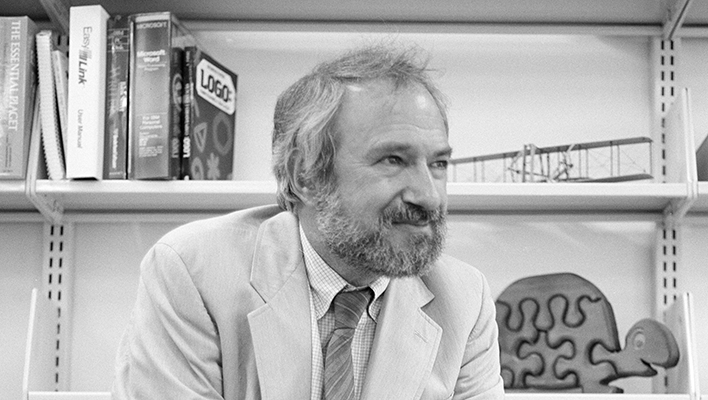 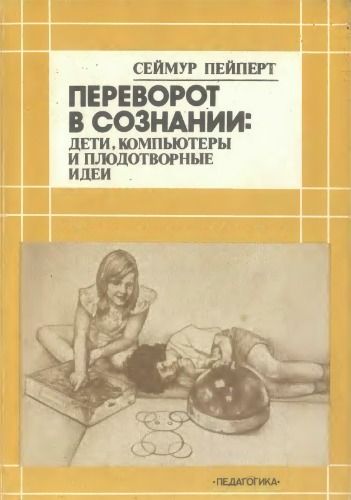 С.Паперт (1928 – 2016)
Программирование - вторая грамотность
60-е  годы  прошлого  века - первые  попытки  обучения  школьников программированию;
Июль 1981 г. - Всемирная конференция ЮНЕСКО по применению ЭВМ в обучении (Швейцария);
1985 г. – введение курса «Основы информатики и вычислительной техники в школьную программу»
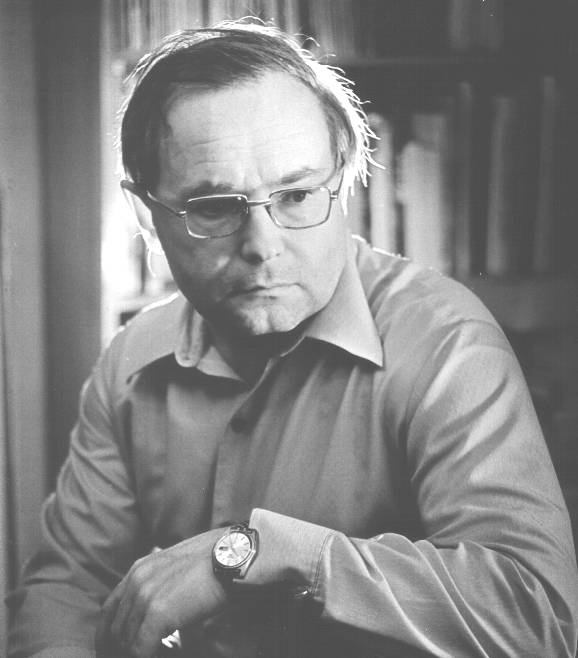 А.П. Ершов
Мы живем в мире программ, и сами постоянно программируем, не сознавая этого
Мир программ – это огромный запас операционного знания, накопленный человечеством и теперь лишь актуализируемый вычислительными машинами, роботами, автоматическими устройствами
Речь идет не о том, чтобы навязать детям новые, несвойственные им навыки и знания, а о том, чтобы учить детей способности планировать свои действия и их последствия, чтобы проявить и сформировать те стороны мышления и поведения, которые реально существуют, но формируются стихийно, неосознанно.
Из речи А.П. Ершова на 3-й Всемирной конференции ИФИП и ЮНЕСКО, 1981
Хорошо обученный в области информатики специалист обязан знать, как работать с алгоритмами: как их создавать, изменять, понимать и анализировать. Эти знания позволят не только писать хорошие компьютерные программы, но и станут основой универсального мыслительного аппарата, который окажет неоценимую помощь при постижении других наук, будь то химия, лингвистика, музыка и т.д. Причину этого можно объяснить следующим образом: часто говорят, что человек ничего не понимает, пока не объяснит это кому-то другому. Я бы перефразировал это так: человек глубоко не понимает предмет до тех пор, пока не научит этому компьютер, т.е. выразит что-либо в виде алгоритма... Попытка формализовать нечто в виде набора алгоритмов приводит к более глубокому пониманию сути вещей, чем при их осмыслении традиционным способом.
Дональд Эрвин Кнут
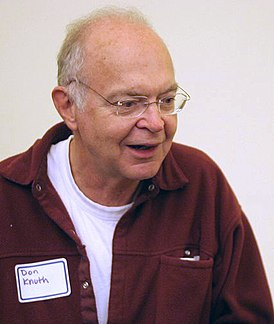 Информатика и вычислительное мышление
развитие алгоритмического мышления как необходимого условия профессиональной деятельности в современном обществе, предполагающего способность обучающегося преобразовывать абстрактную идею в последовательность конкретных шагов, необходимых для её воплощения на практике;
понимание сущности алгоритма и его свойств; умение составить и записать алгоритм для конкретного исполнителя с помощью определенных средств и методов описания; применение основных алгоритмических структур – следование, ветвление, цикл; умение разбивать сложные задачи на подзадачи; умение воспринимать и исполнять разрабатываемые алгоритмы; 
овладение умениями записи несложного алгоритма обработки данных на изучаемом языке программирования (из перечня: Школьный Алгоритмический Язык, Паскаль, Python, Java, C, C#, C++), отладки и выполнения полученной программы в используемой среде разработки;
Информатика и цифровые навыки
сформированность представлений о компьютере как универсальном устройстве обработки информации; 
овладение умениями и навыками использования информационных и коммуникационных технологий для поиска, хранения, преобразования (обработки) и передачи различных видов информации, навыков создания личного информационного пространства; овладение умениями пользования цифровыми сервисами государственных услуг, цифровыми образовательными сервисами;
 овладение навыками поиска информации в сети Интернет и ее анализа; 
развитие представлений о сферах профессиональной деятельности, связанных с информатикой и современными информационно-коммуникационными технологиями;
Информатика и цифровые навыки
освоение и соблюдение требований безопасной эксплуатации технических средств информационно-коммуникационных технологий;
умение соблюдать сетевой этикет, базовые нормы информационной этики и права при работе с приложениями на любых устройствах и в сети Интернет;
умение использовать средства защиты от вредоносного программного обеспечения;
умение обеспечивать личную безопасность при использовании ресурсов сети Интернет, общении в социальных сетях, в том числе умение защищать личную информацию от несанкционированного доступа и его последствий (разглашения, подмены, утраты данных) с учетом основных технологических и социально-психологических аспектов использования сети Интернет (сетевая анонимность, цифровой след, аутентичность субъектов и ресурсов, опасность вредоносного кода).
Цели обучения информатике
формирование основ мировоззрения, соответствующего современному уровню развития науки и общественной практики;
формирование  необходимых для успешной жизни в меняющемся мире универсальных учебных действий (универсальных компетентностей) на основе средств и методов информатики и информационных технологий;
­развитие вычислительного мышления, как важнейшего показателя квалификации специалиста и успешной профессиональной деятельности в современном высокотехнологичном обществе; 
­формирование пользовательских цифровых навыков, в том числе ключевых компетенций цифровой экономики, таких как базовое программирование, основы работы с данными, коммуникация в современных цифровых средах, информационная безопасность; воспитание ответственного и избирательного отношения к информации.
Общественное мнение
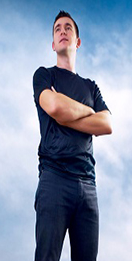 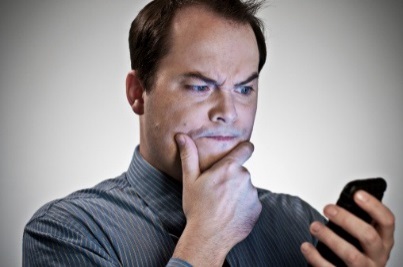 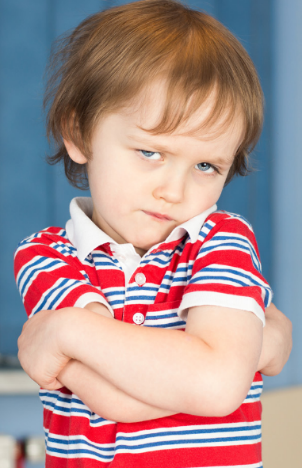 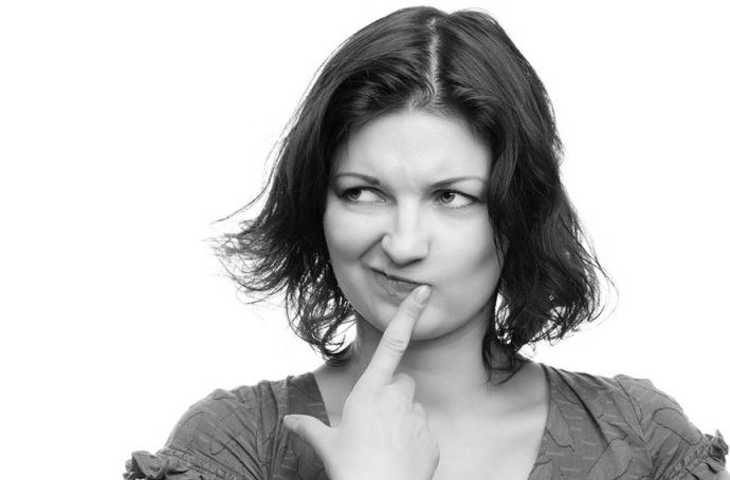 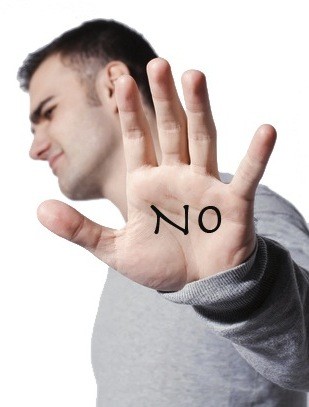 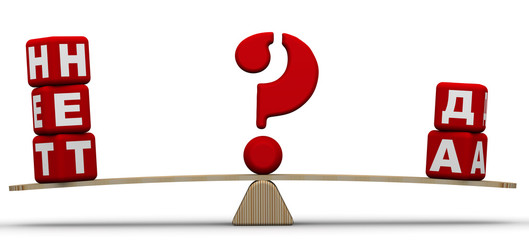 Информатика в мире
США, Великобритания, Франция и др. развитые страны
Первое десятилетие XXI - сворачивание школьного образования в области информатики, которое на протяжении многих лет подменялось пользовательскими курсами и как система, фактически, исчезло. 
Стремительные изменения официального статуса курса информатики сейчас: 
факультативное изучение предмета заменяется на обязательное;
обязательное изучение предмета из старших классов «спускается» в среднюю и / или начальную школу и т.д.
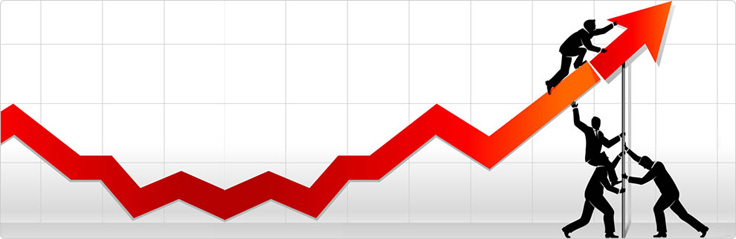 Модели изучения информатики
В зависимости от того, какое место занимает информатика в учебных планах школ за рубежом, можно выделить:
страны, учебные планы которых предусматривают обязательное изучение информатики (Англия, Китай, Ирландия,  Литва, Словения, Франция);
страны, учебные планы которых предусматривают факультативное изучение информатики (Германия, Нидерланды,  Израиль, Испания, Италия, Португалия, Республика Корея,  США, Эстония);
страны, учебные планы которых не предусматривают изучение информатики  как самостоятельной учебной дисциплины, но включают некоторое содержание в другие дисциплины (Финляндия, Новая Зеландия, Япония);
страны, в которых изучение информатики отсутствует или подменяется пользовательскими курсами (Бельгия, Чехия)
Компьютинг
АНГЛИЯ, УЭЛЬС, СЕВЕРНАЯ ИРЛАНДИЯ
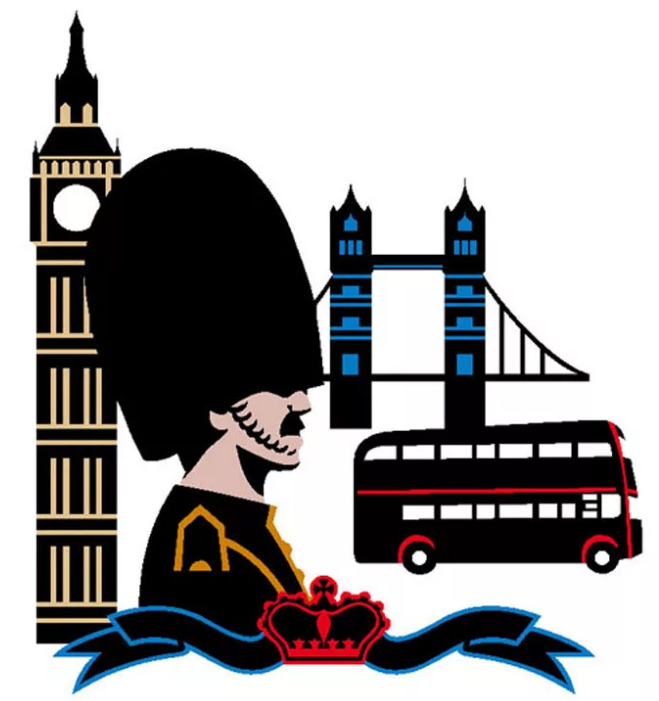 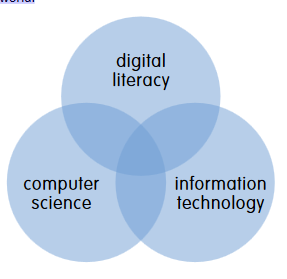 Признано, что информатика является строгой академической дисциплиной и имеет большое значение для будущей карьеры многих учеников.
Китай
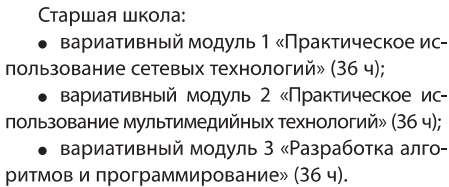 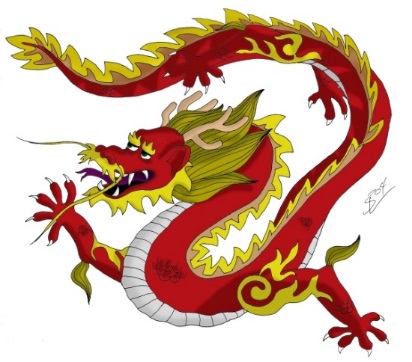 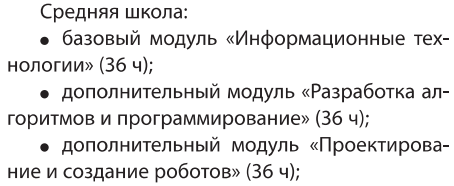 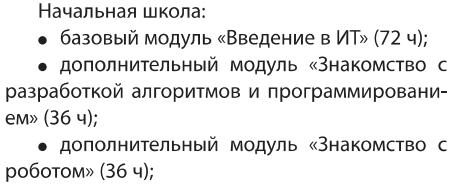 Продолжительность школьного обучения в Китае составляет 12 лет: 6 лет в начальной школе, 3 года в средней и 3 года в старшей. Предмет, по содержанию близкий к нашей школьной информатике, называется в Китае информационными технологиями (ИТ).
В 2012 году в Китае принята и реализуется модульная программа, непрерывного курса информационных технологий (включающая алгоритмику, программирование, робототехнику и др.), охватывающим всех учащихся на всех ступенях школьного образования.
Франция
До последнего времени информатика была предметом по выбору для учащихся общеобразовательных средних  школ.
В 2016 году впервые во Франции ввели обязательное преподавание информатики в начальной и средней школе. При этом, информатика не является отдельным предметом, а интегрирована сразу в два предмета – математику и технологию. 
В 2017 году в 9-м классе средней школы введен отдельный курс кодирования для математических и научных классов. 
С 2017 года в старших классах (10-12 классы) предмет «Компьютерная наука и цифровое творчество (ICN)»  преподаётся для всех профилей
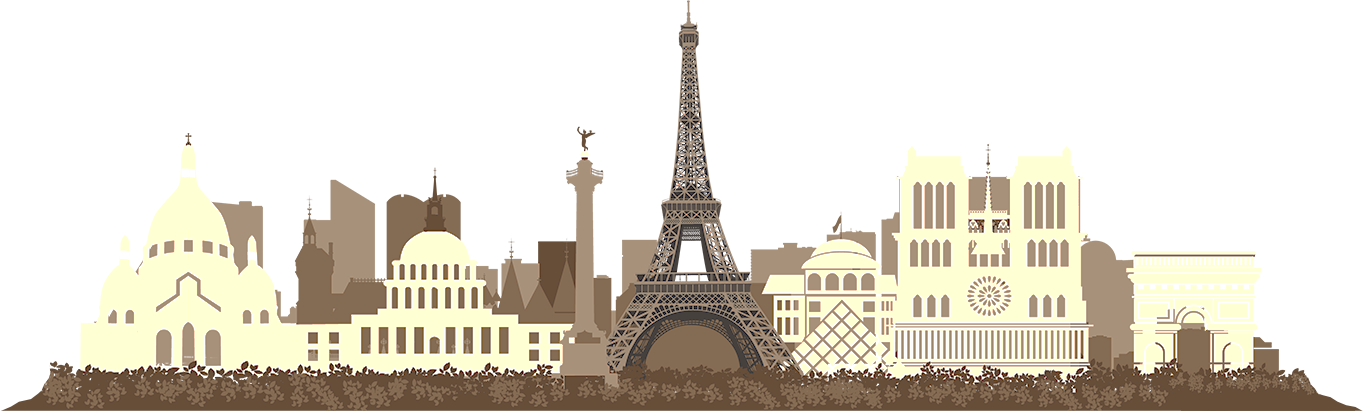 Финляндия
В средних школах существуют курсы компьютерной грамотности и целый ряд специализированных курсов по выбору, таких как программирование, вычислительная математика, робототехника.
В 2016-17 учебном году информатика стала обязательной частью учебного плана начальной школы Финляндии с 7 лет и распространяется на все 9 лет обучения.При этом  она не является самостоятельной дисциплиной, а интегрирована в обязательный для изучения курс математики.
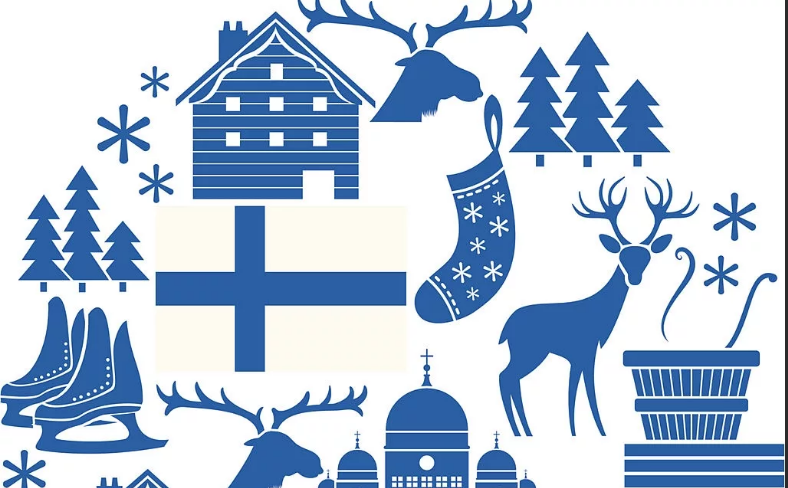 США
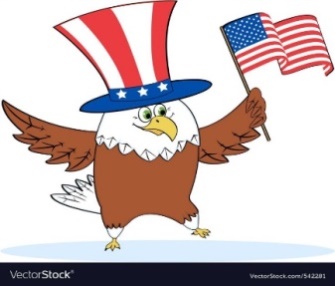 Американская ассоциация учителей информатики  (Computer Science Teachers Association – CSTA) опубликовала в 2016 году рассчитанную на 12 лет обучения  рамочную образовательную программу по информатике:
Компьютерные системы
Сети и Интернет
Анализ данных
Алгоритмы и программирование
Влияние информационных технологий
Программирование – новая грамотность?
K–12 Computer Science Framework
С раннего возраста детей учат читать и писать, чтобы они могли воспринимать чужие и выражать собственные мысли. 
Большинство школьников учат использовать («читать»), а не создавать («писать») компьютерные продукты.
Вместо того, чтобы быть пассивными потребителями компьютерных технологий  школьники могут стать их активными производителями и создателями.
В наш цифровой век вы можете либо «программировать или быть запрограммированными».
K-12 Computer Science Framework. (2016 г.)  http://www.k12cs.org.
Умения планирования деятельности особенно важны в наше время, когда всё больше рутинных операций можно поручить роботизированным комплексам.
Понимание того, как переложить на компьютер работы, с которыми до этого справлялись только люди; пониманием того, с какими трудностями при этом предстоит столкнуться.
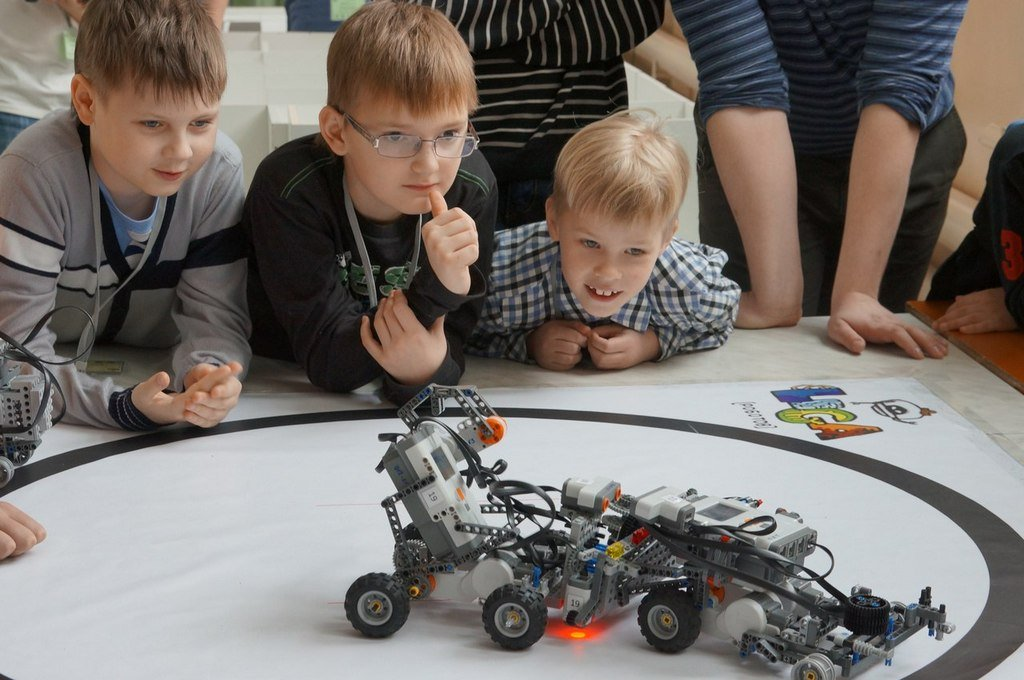 Основные тенденции
Треугольник проекта
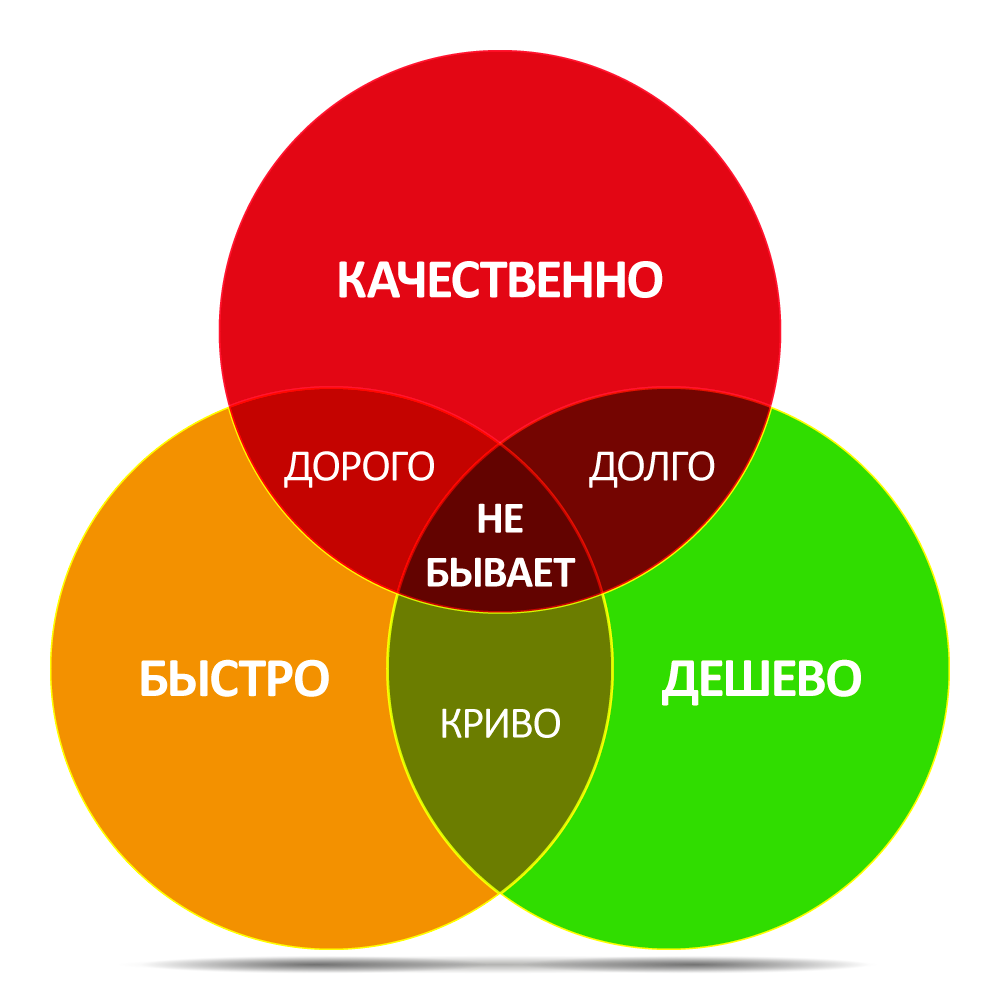 Ждем перемен
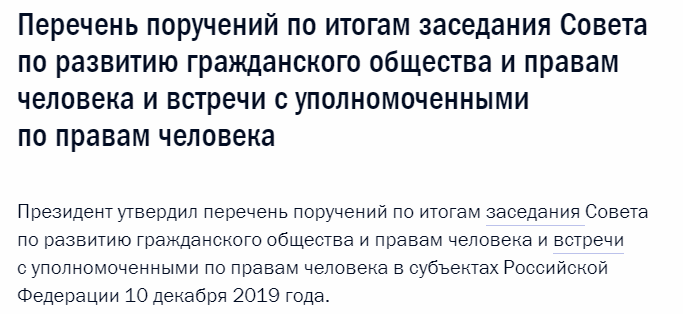 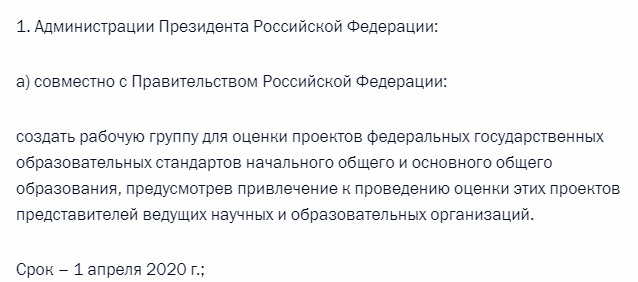